CEPC APDR SRF considerations(4)-LEP Cavity Voltage &BBU
Zhenchao LIU
2016.6.17
LEP
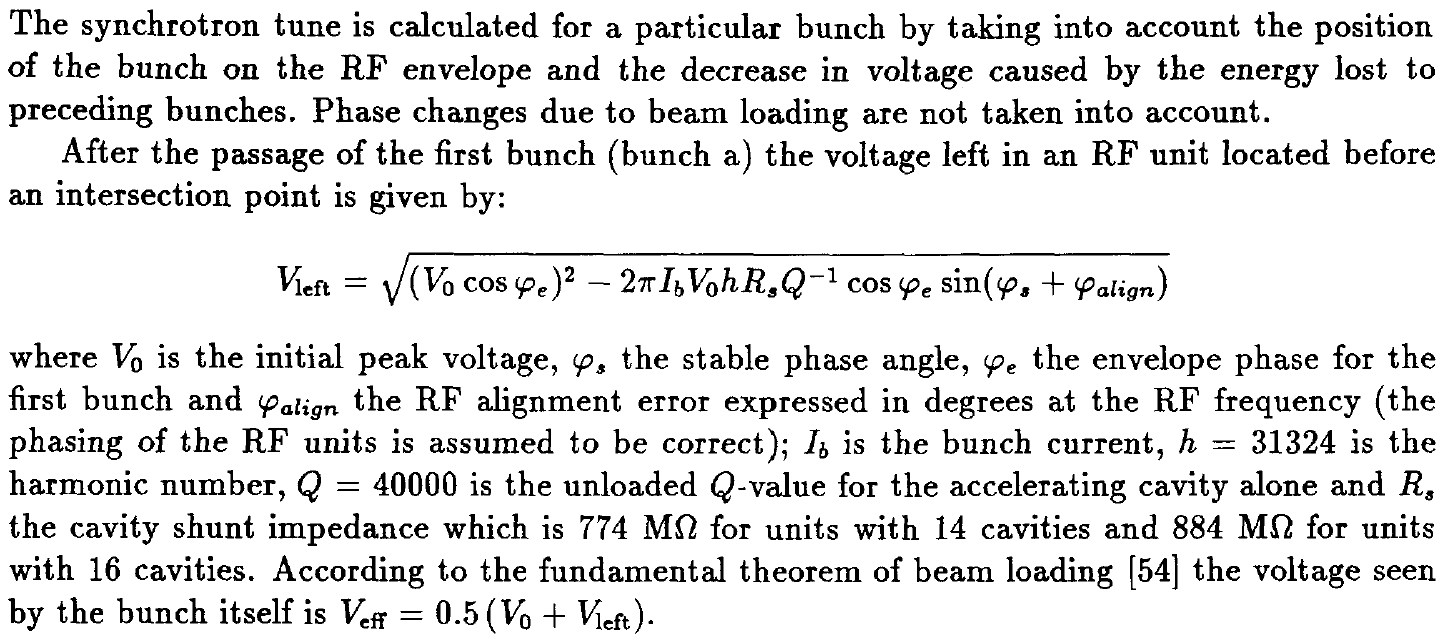 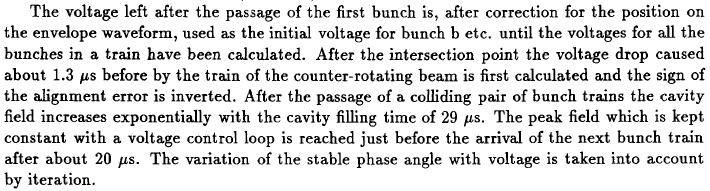 LEP bunch train 2014 report, p49
Assume:
φe= 1deg., φs=116deg., φalign=3deg., Ib=0.45mA, h=31324, Q=40000, Rs=774MΩ（14 cavities）
V0 (initial peak voltage)from 20MV-100MV
2.3MV/cavity(acc. voltage)
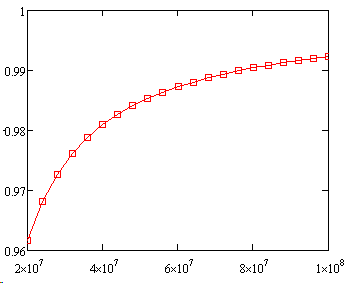 Voltage decrease:
1 bunch ~1%
4 bunches ~4%
Vleft/V0
APDR:
8 DR: 2.5%(HL)5.3/2.5%(Z)
6 DR: 3.3%(HL)
V0(V)
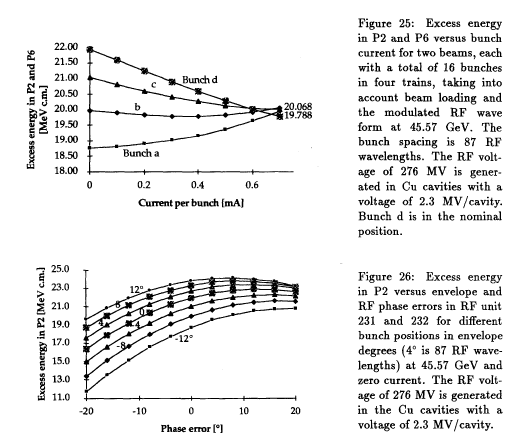 BBU
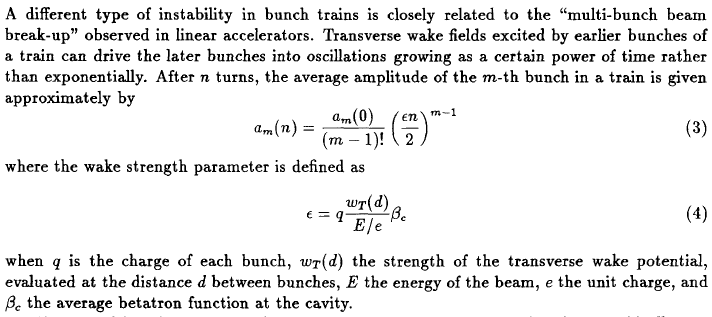 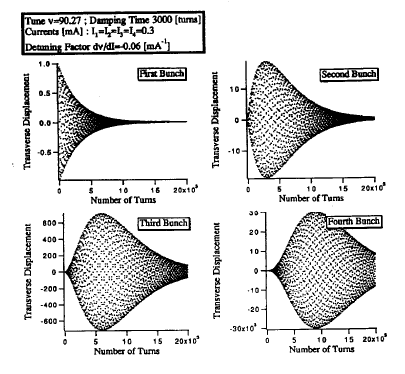 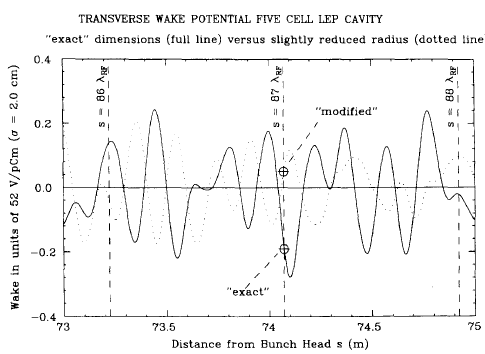 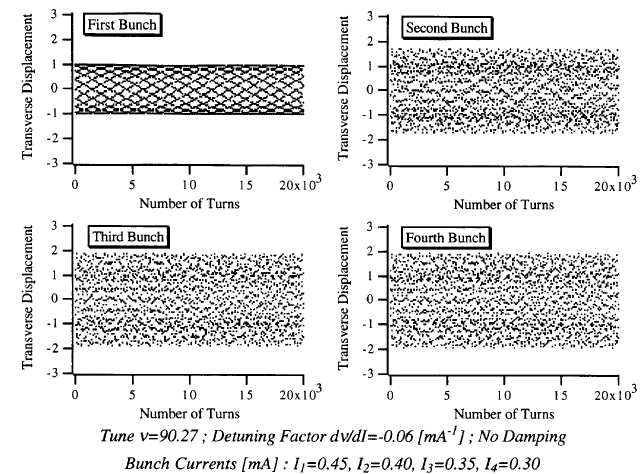 1）LEP bunch train 2014 report; 2）CERN-sL-94-75
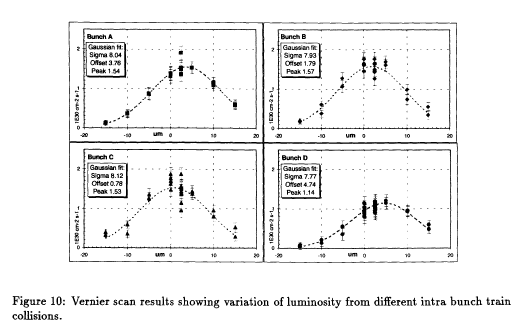 New idea：APDR
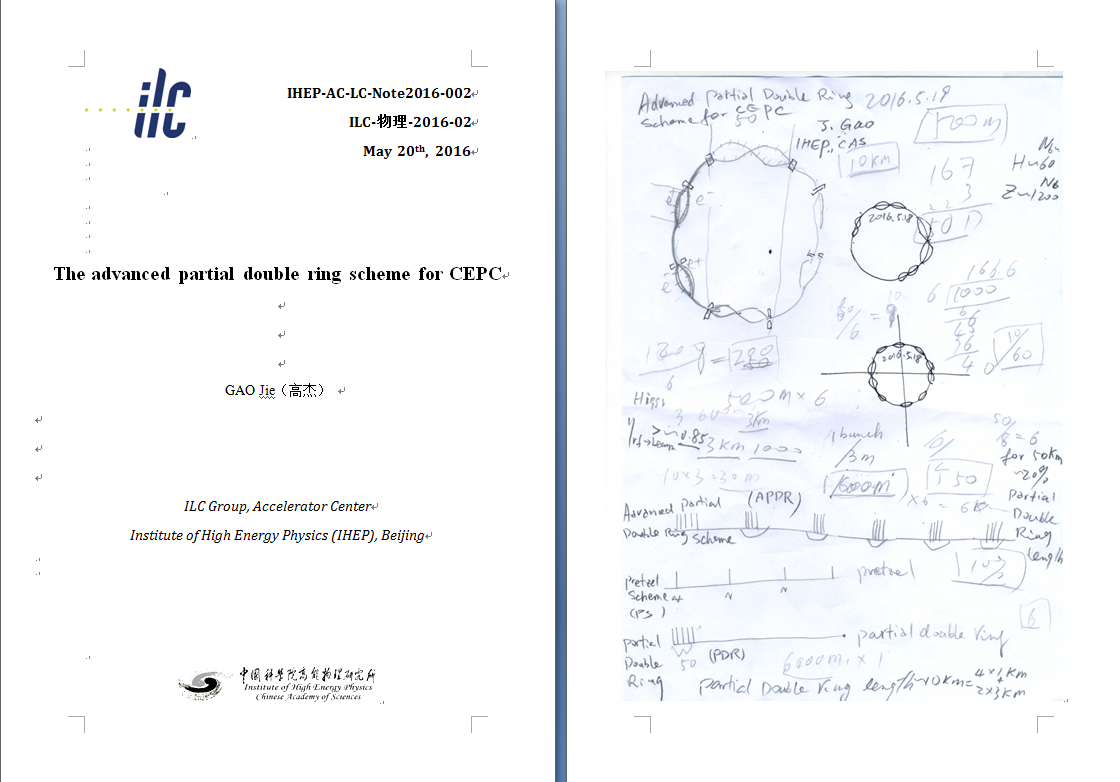 What is the best number of PDR?
There are 2n PDR in the circumference（n=1,2…).
Assume the voltage decrease in the 2 PDR design is a.
The voltage decrease in the 2n PDR design is a/n.
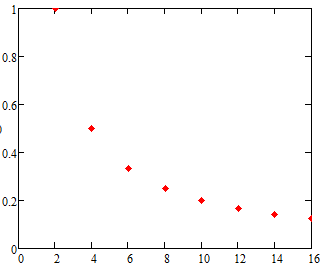 Voltage decrease(a=1)
Number of PDR
What is the best voltage?
R/Q=Vc^2/ωU, assume Ppulse>>Pcw


d, cavity effective length, q bunch charge, Nb bunches per train, Ncav cavity number.
H-low power case:
q=42.8nC,Vsr=2.96GV, Ncav =384
Assume matching
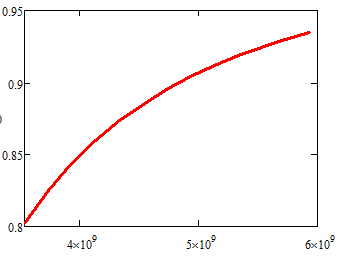 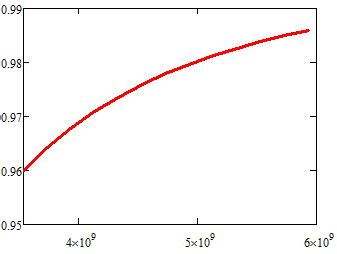 Vc’/Vc
Nb=50
Vc’/Vc
Nb=11
VRF (GV)
VRF (V)
What is the best voltage?
R/Q=Vc^2/ωU, assume Ppulse>>Pcw


d, cavity effective length, q bunch charge, Nb bunches per train, Ncav cavity number.
H-low power case:
Nb=11,q=42.8nC,Vsr=2.96GV, 
Assume matching
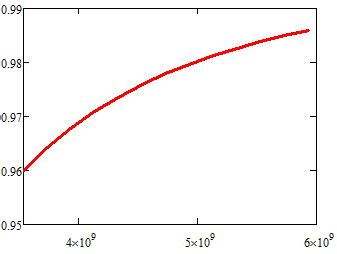 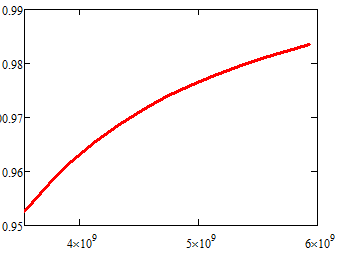 Ncav =498
Ncav =384
Vc’/Vc
Vc’/Vc
Working VRF
Working VRF
VRF (V)
VRF (V)
Phase
The bunches in a bunch train will be accelerated at different Vci
The bunches in a bunch train will be accelerated at different synchrotron phase to keep constant energy gain.
Vai=Vci*cosϕsi=C
New SRF layout
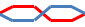 IP1
RF station
Double Ring
(1km/3km)
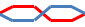 C≈60km
RF&DR center  30°equispaced
IP3
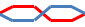 bunch
3.3us
t
26.7us
Wangdou20160219
Accelerator gradient decrease in one RF cavity (Z)
Bunch train passing
Bunch train space
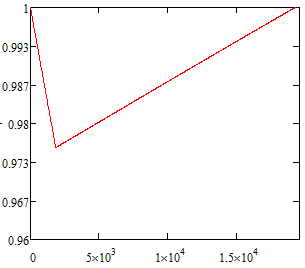 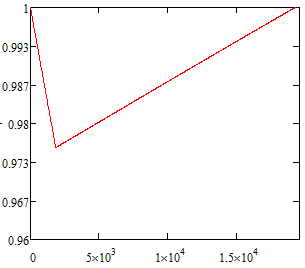 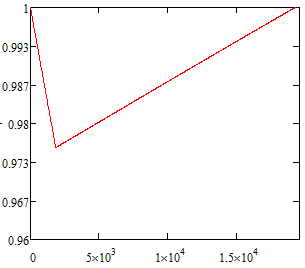 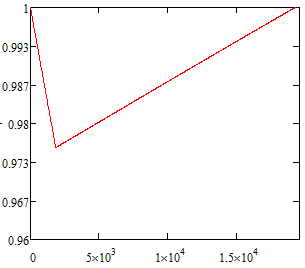 Assume matching
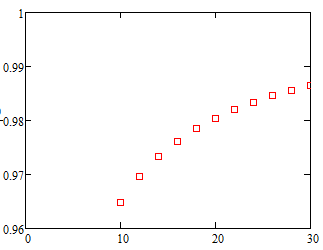 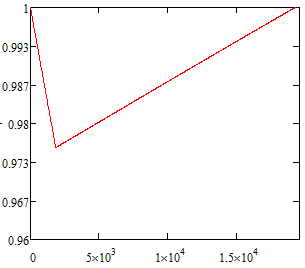 Final Eacc/Initial Eacc
Final Eacc/Initial Eacc
Initial Eacc(MV/m)
RF cycles
Field evolution in cavity
Field decrease vs. various initial field gradient of the cavity
New SRF layout
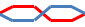 IP1
RF station
Double Ring
(1km/3km)
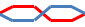 C≈62km
RF&DR center  22.5°equispaced
IP3
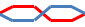 bunch
3.3us
t
20us
8 DR H-Low power mode
8 DR H-Low power mode
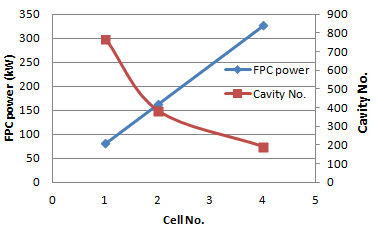 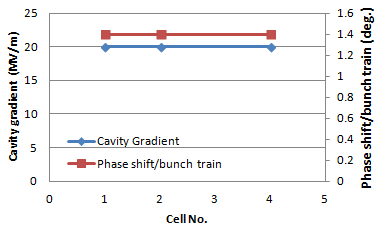 8 DR Z mode
8 DR Z mode
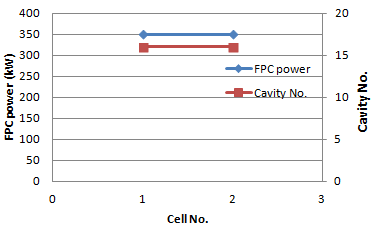 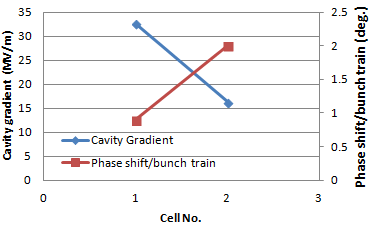 CEPC APDR SRF Design
Working plan
Conclusion
The 8-double ring and 6-double ring seem available when using the same parameter as PDR(VRF=3.62GV) for HL. The 8-double ring has a lower phase variation than the 6-double ring .
The phase region is from 35.2-33 degree for bunches  in a bunch train for the 8-double ring HL mode. The phase region is from 35.2-32.3 degree for the 6-double ring HL mode.
The bunch energy gain in each cavity is constant.
The RF to beam efficiency is ~100%.
Thanks!